G03-M-Next-Back-002
Topic 1 | Page 1
Page Title
<write voice over text here>
Lorem Ipsum is simply dummy text of the printing and typtesetting industry Lorem Ipsum is simply dummy text of the printing
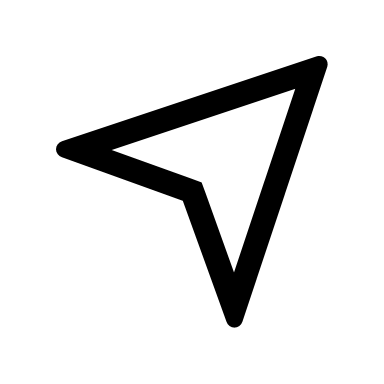 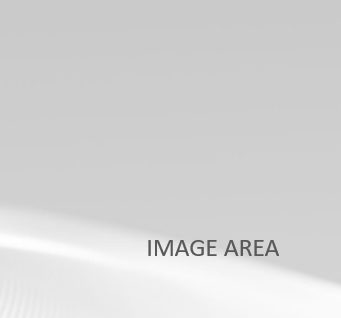 Button Text 1

Contrary to popular belief, Lorem Ipsum is not simply random text. It has roots in a piece of classical Latin literature from 45 BC, making it over 20 years old. Richard McClintock, a Latin professor at Hampden-Sydney College in Virginia, looked up one of the more obscure Latin words, consectetur, from a Lorem Ipsum passage, and going through.
Select arrows to learn more.
<include graphic notes here>
Button Text 2

Contrary to popular belief, Lorem Ipsum is not simply random text. It has roots in a piece of classical Latin literature from 45 BC, making it over 20 years old.
<write voice over text here>
Button Text 3

Contrary to popular belief, Lorem Ipsum is not simply random text. It has roots in a piece of classical Latin literature from 45 BC, making it over 20 years old.
Button Text 4

Contrary to popular belief, Lorem Ipsum is not simply random text. It has roots in a piece of classical Latin literature from 45 BC, making it over 20 years old.
<include graphic notes here>